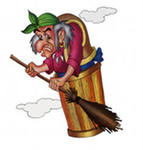 Ядовитые растения Краснодарского края
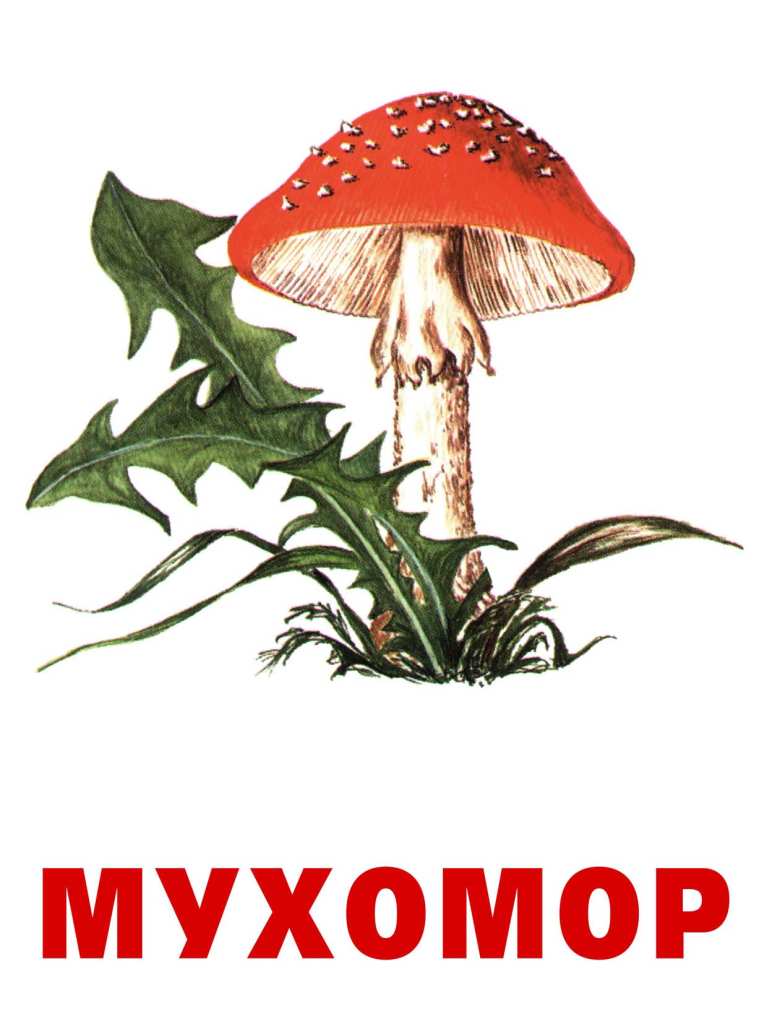 Подготовила 
учитель начальных классов
БОУСОШ № 1 ст. Динской Краснодарского края
Луганцева Г.В.
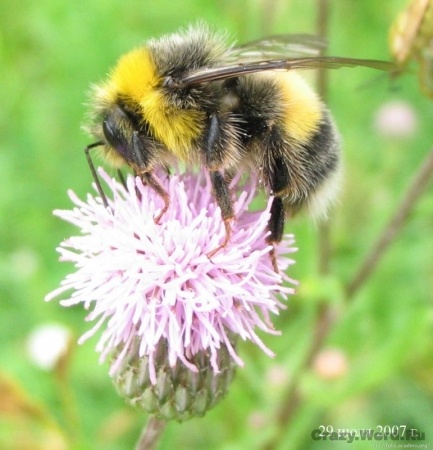 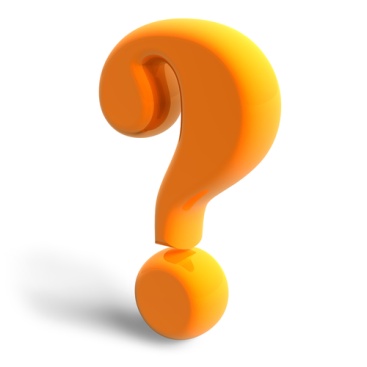 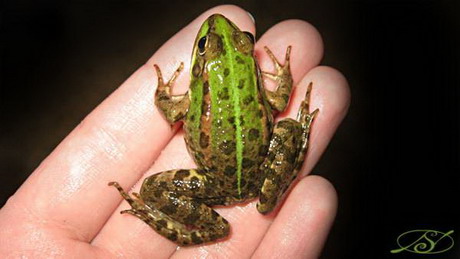 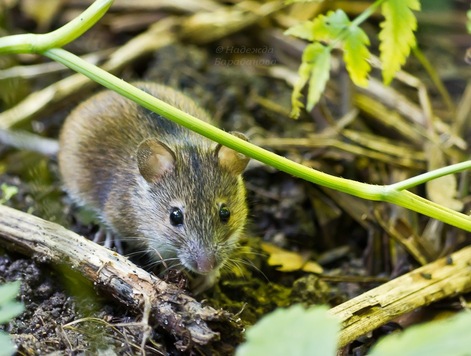 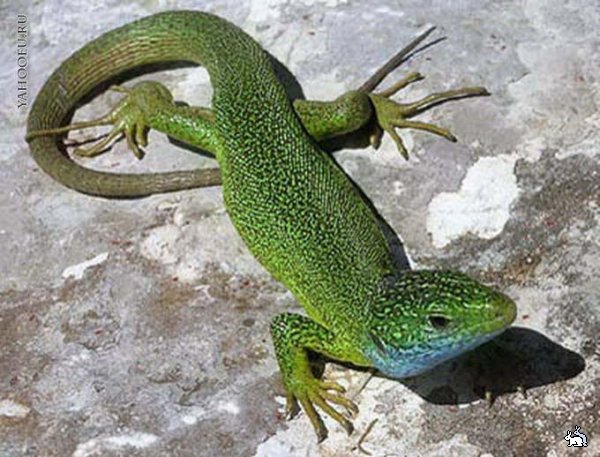 – Нет ничего милее 
 Бродить и думать здесь. 
 Излечит, обогреет, 
 Накормит русский лес. 
А будет жажда мучить –  
 То мне лесовичок 
 Средь зарослей колючих 
 Покажет родничок. 
Нагнусь к нему напиться 
И видно все до дна. 
 Течет вода-водица, 
 Вкусна и холодна. 
Нас ждут в лесу рябина, 
 Орехи и цветы, 
 Душистая малина 
 На кустиках густых.
Русский лес
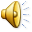 Русский лес
Ищу грибов поляну 
 Я, не жалея ног, 
 А если и устану – 
 Присяду на пенек. 
 Лес очень любит пеших, 
 Для них совсем он свой. 
 Здесь где-то бродит леший 
 С зеленой бородой. 
Жизнь кажется иною, 
 И сердце не болит, 
 Когда над головою, 
 Как вечность, лес шумит. 

С.Никулиной
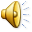 Тема урока:
Лесные опасности
Вкусный суп. 
Ведьма суп варить решила. 
Змей сушеных покрошила 
Развела большой костер 
И поставила котел 
Между сосен и полянок 
Собрала ведро поганок, 
Поскакала за бугор –  
Отыскала мухомор 
Для приправы – бузины,
Для отравы  - белены, 
Волчьих ягод полкорзины 
И отличной свежей тины 
Супчик вышел – то что надо: 
Целых двадцать литров яда!
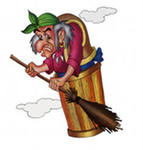 ГРИБНАЯ ПОЛЯНА
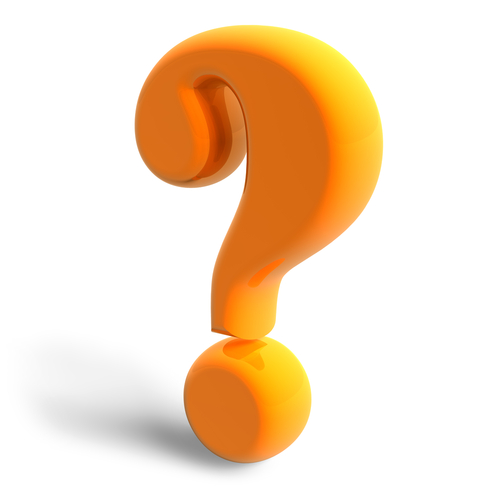 Посмотри, какой хороший! 
Шляпка красная в горошек, 
 Кружевной воротничок 
 Он в лесу не новичок.
Мухомор
ГРИБНАЯ ПОЛЯНА
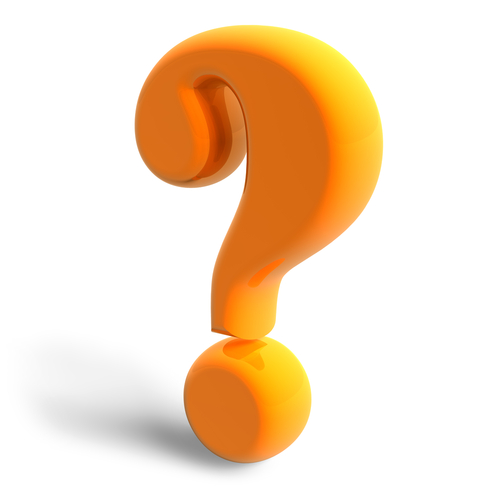 Есть старуха вредная, 
 На ней шляпа бледная, 
 А нога в ботинке, 
 На чулке – пестринки.
Бледная поганка
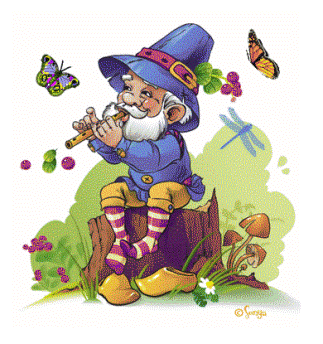 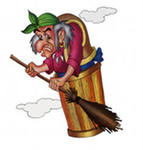 ГРИБНАЯ ПОЛЯНА
съедобные
не  съедобные
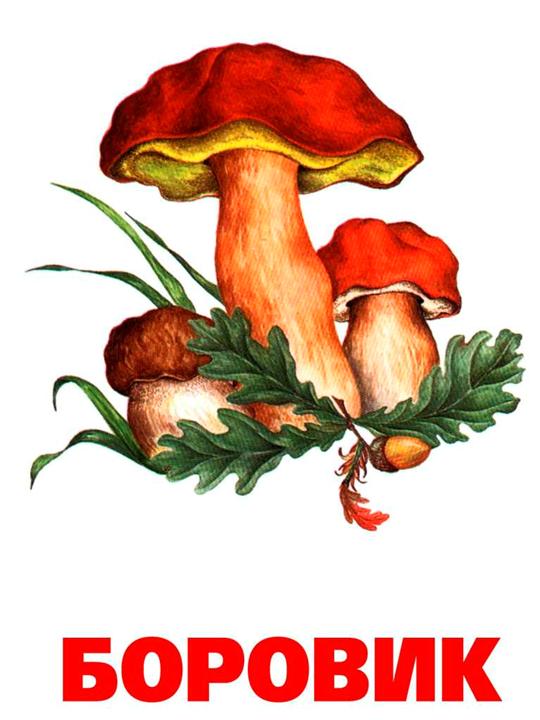 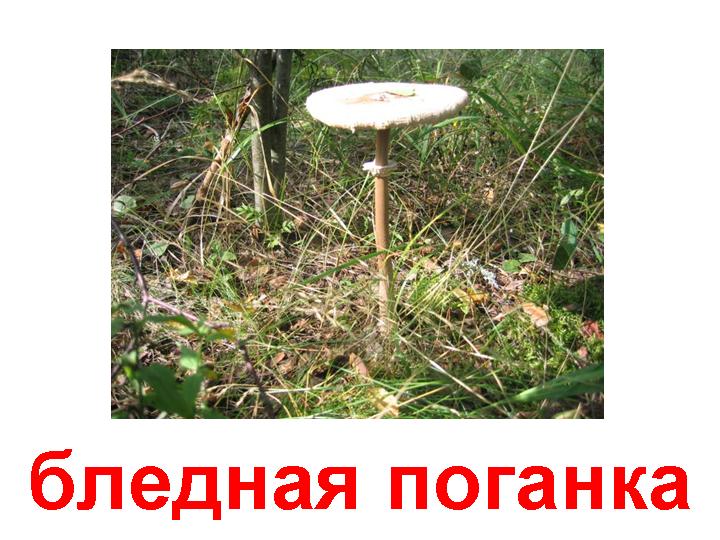 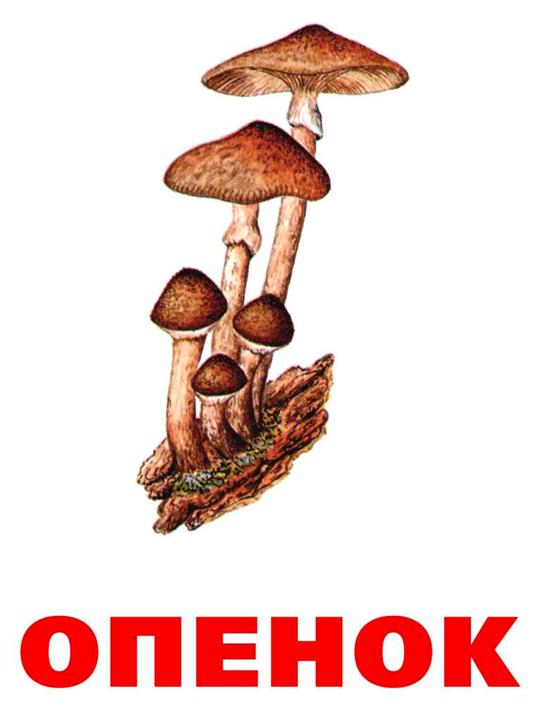 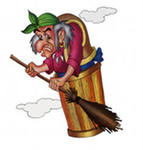 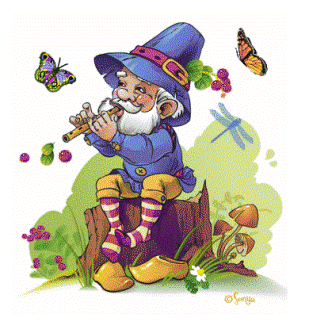 ГРИБНАЯ ПОЛЯНА
съедобные
не  съедобные
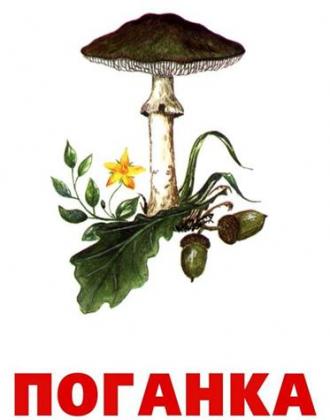 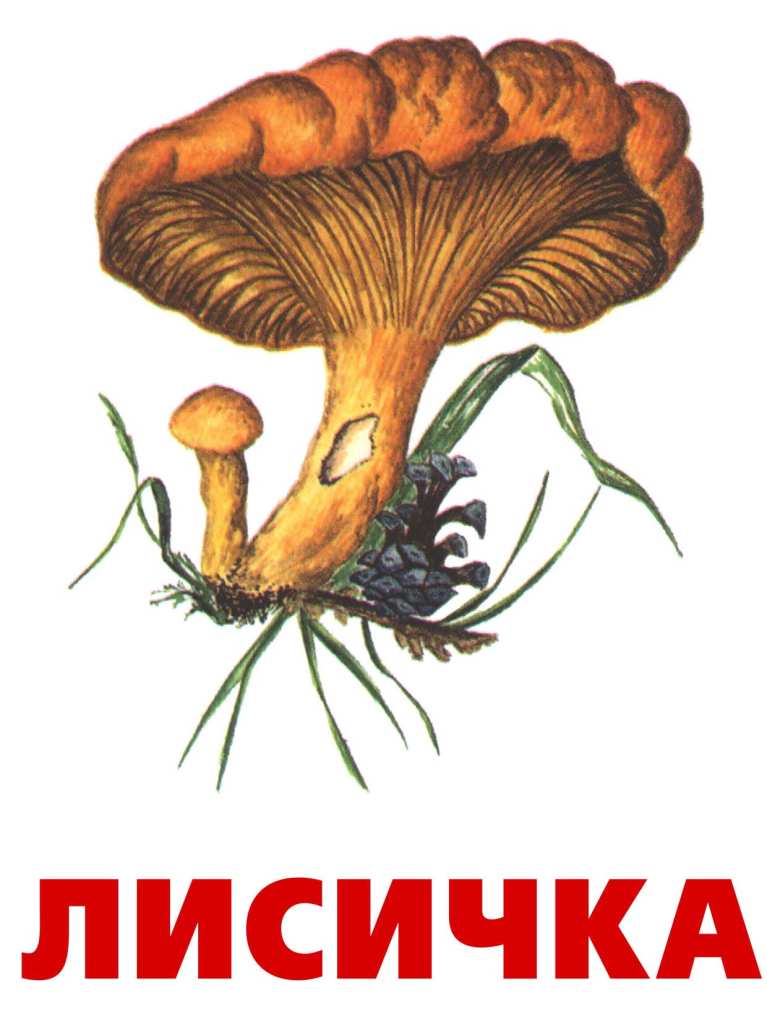 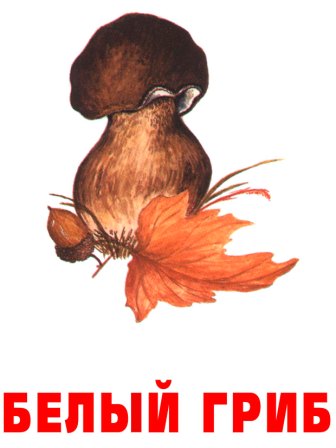 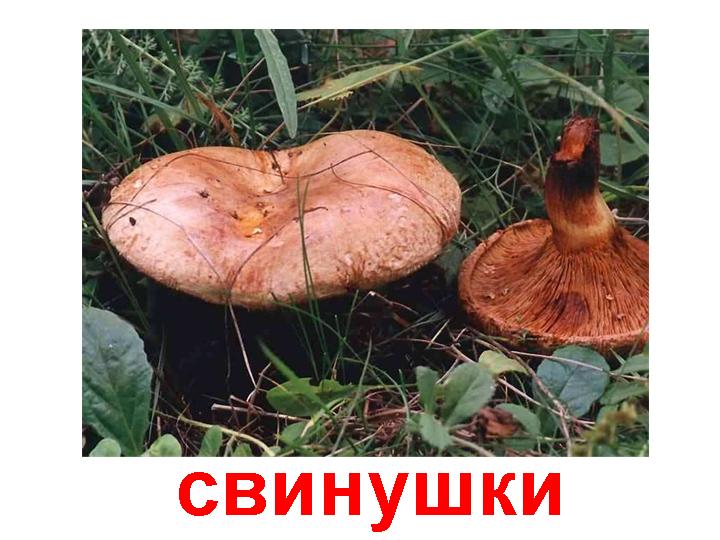 Остановка    «Неопознанные растения»
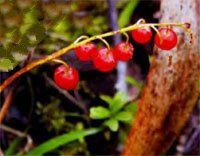 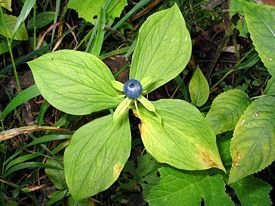 Вороний глаз 1гр
Ландыш майский 2гр
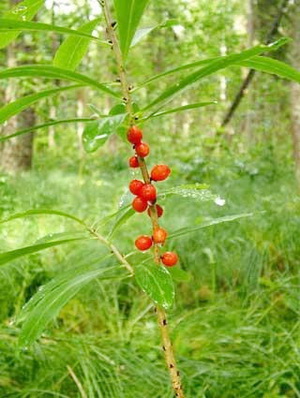 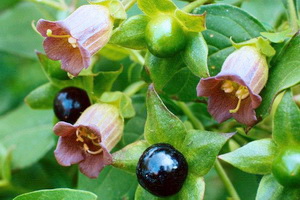 Волчье лыко 3 гр
Красавка (беладонна) 4 гр
Вороний глаз     1 группа
Трава близкая родственница ландыша. Название растение получило из-за черной блестящей ягоды на кончике стебля. Всегда один плод на целый низкий кустик, черного цвета с сизой поволокой. Конечно плод растения несъедобный. Растение содержит ядовитый сапонин парастифин. Плод повреждает сердечную деятельность, листья имеют антиспазматическое действие, корень может вызвать рвоту.
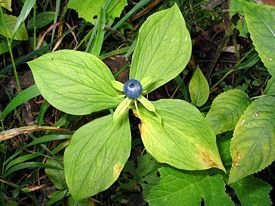 Ландыш майский    2 группа.
Замечательное симпатичное растение активно используется в медицине. Капли приготовленные из растения успокаивают, укрепляют сердце. Но ландыш тоже ядовитое растение. Особенно опасны его несъедобные красные плоды, которые часто попадаются на глаза в августовском лесу.Растение обладает дурманящим запахом, как бы предупреждая: опасен, не подходи.
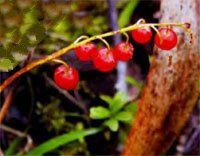 ВОЛЧЬЕ ЛЫКО
Мелкий кустарник, мало ветвистый, с  желтовато-серой слегка морщинистой корой и прямыми стеблями от 0,5 до 1,5 м.высотой. Цветет в апреле-мае до распускания листьев. Цветки розовато-сиреневые или темно-розовые. По форме очень похожи на цветки сирени — те же четыре лепестка, с нежным ароматом, напоминающим запах гиацинта. Но долго вдыхать этотзапах нежелательно, так как он может вызывать головную боль. Осенью на растении поспевают красно-оранжевые продолговатые ягоды, очень соблазнительные. Но их не только есть, трогать не рекомендуется — растение ядовито!  При соприкосновении с влажной корой могут появляться волдыри и язвы. Одновременно наступает общее отравление организма. Очень сильный запах волчьего лыка иногда вызывает насморк, чихание и кашель.
3 группа.
КРАСАВКА (БЕЛЛАДОННА)
Красавка — одна из самыхядовитых трав. «Бешеная вишня», «сонная дурь» — так называют ее в народе.Это многолетнее травянистое растение семейства пасленовых с прямостоячим толстымзеленым или фиолетово окрашенным стеблем, достигающим 1,5—2 м высоты. Листья крупные и заостренные. Цветки одиночные, довольно крупные, темно-пурпуровые (изредка венчик бывает желтым), невзрачные на вид. Цветет растение в июне—августе, плодоносит в июле-сентябре. Плод —блестящая черно-синяя ягода, величиной с вишню. Корневище толстое. Осенью дает черную с фиолетовым оттенком ядовитую ягоду, которая вызревает на грязновато-пурпурном (или зеленом) стебле. Цветет колокольчатыми буро-фиолетовыми цветками.
4 группа.
Правила  поведения в лесу:
Правила обращения с опасными грибами: 
1. Собирай только знакомые тебе грибы! 
 2. Ни в коем случае не пробуй незнакомые грибы!
3 .Спрашивай взрослых о незнакомых грибах!
 4. Старайся запомнить, какие грибы съедобные, а какие – нет!
Правила  поведения в лесу:
Правила обращения с ядовитыми растениями: 
1. Не срывай незнакомые тебе ягоды. 
2. Не бери в рот ягоду, если не знаешь, как она называется. 
3. Обязательно мой руки вернувшись из леса.
Сегодня на уроке
Я узнал …
Меня удивило …
Я задумался над …
Я научился …
Мне пригодится …
Я смогу …
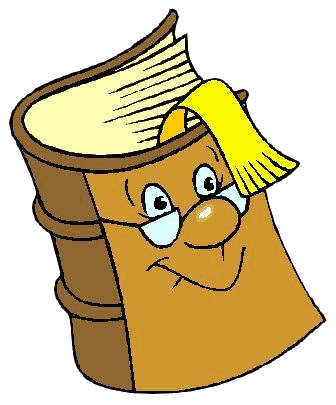